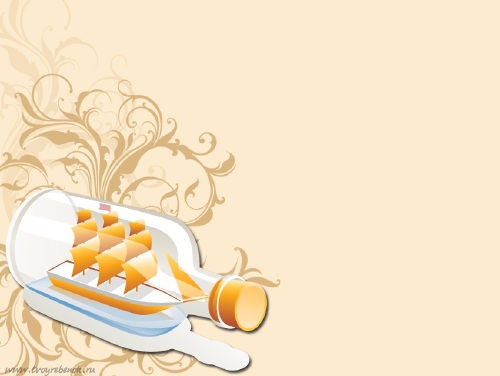 «Наша династия
 моряков»
Номинация: «Мой папа-солдат».

Выполнил: Созонов Вадим, 2 группа, МБДОУ«Центр развития ребёнка – детский сад № 7 «Ёлочка»
г. Ханты-Мансийск, 2014 год
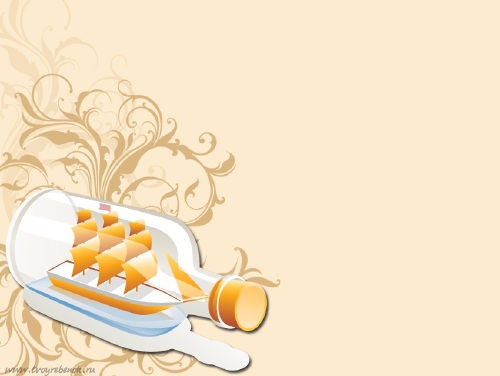 30 октября в России отмечается День основания Российского флота. В этот день в 1696 году было принято решение создать регулярный российский военно-морской флот. 	И ныне каждое 30 октября все военные моряки отмечают свой праздник. 
       А 20 октября, когда был подписан данный указ, считается официальным Днём основания Российского военно-морского флота.
Пётр І «Великий» был первым императором России. В своё правление, он понимал, что Россия должна стать сильной, богатой страной - такой, как многие европейские государства. А для этого у неё должны быть сильные армия и флот.
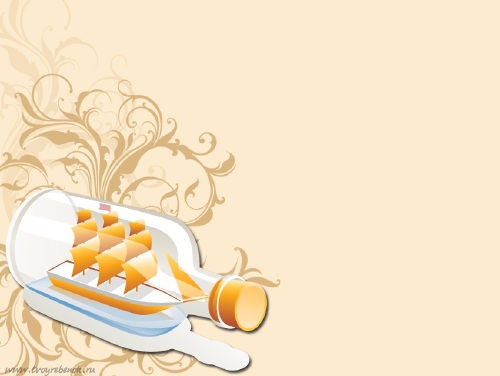 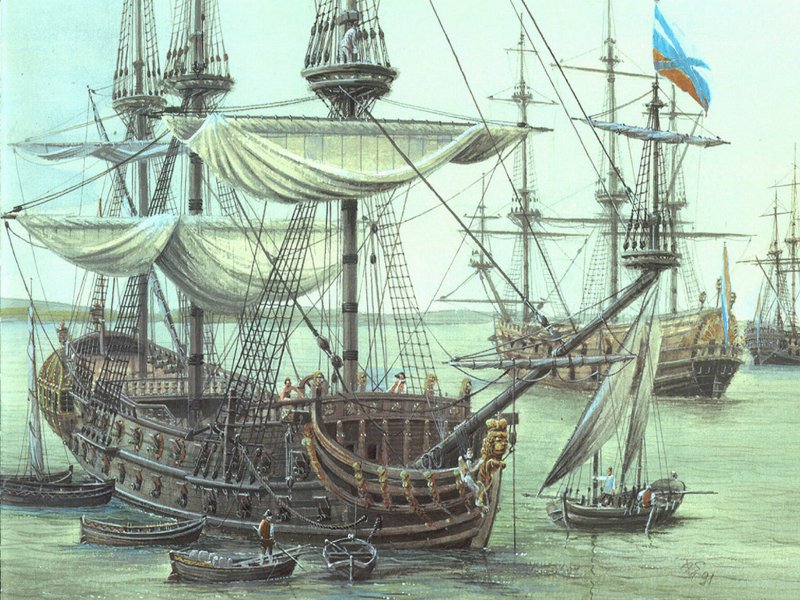 Как давно Петруша ПервыйЭтот день определил.И начало этим самымФлотоводству положил.Много было в поле славныхАдмиралов, моряков,Защитить Отчизну в мореКаждый был всегда готов.Раз с 17-го векаСуществует русский флот:Будут плавать экипажиДень за днем, из года в год.
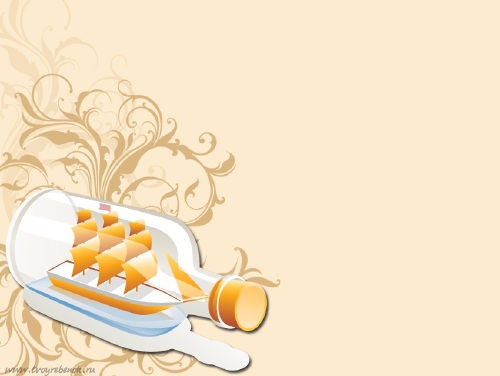 У моряков существует традиция - давать названия кораблям в честь великих людей, вошедших в историю своими выдающимися делами и достижениями. Так в честь основателя ВМФ России Петра - І назван Тяжёлый атомный ракетный крейсер «Пётр Великий».
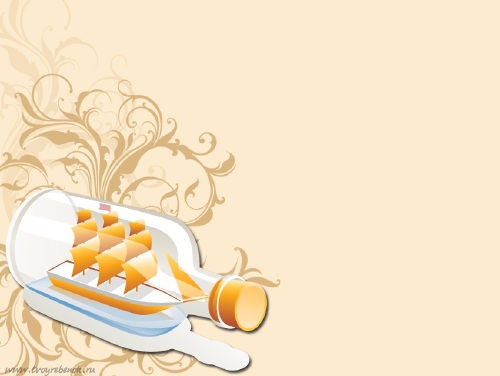 В честь военно-морского деятеля, адмирала Федора Федоровича Ушакова – назван эсминец «Адмирал Ушаков».
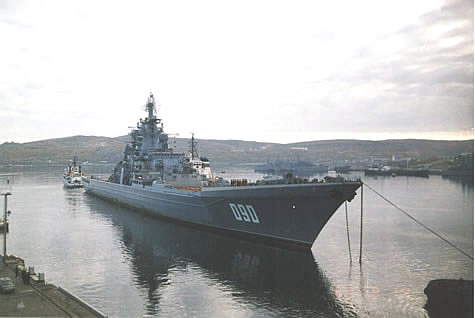 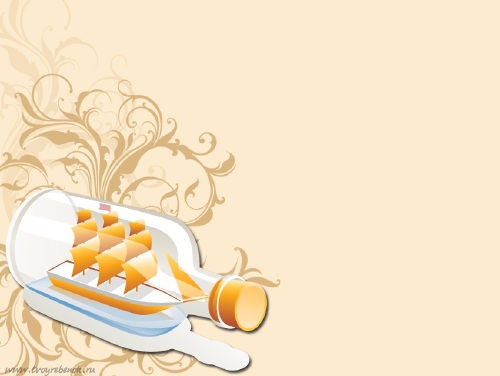 В честь Маршала Советского Союза  Бориса Михайловича Шапошникова - назван большой противолодочный корабль тихоокеанского флота «Маршал Шапошников».
Бори́с Миха́йлович Ша́пошников ( 1882-1945 год) — Маршал Советского Союза, военный и государственный деятель, военный теоретик.
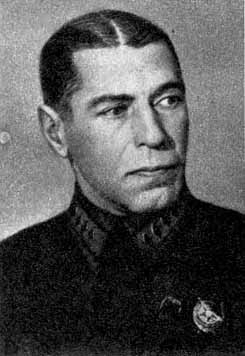 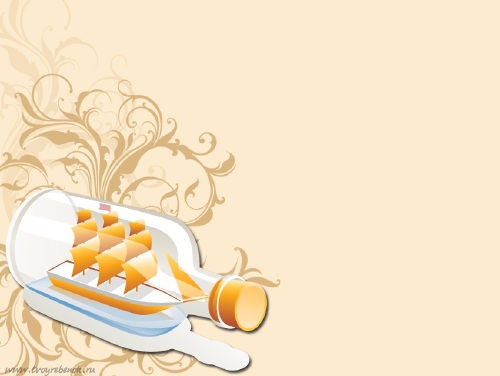 Мой папа служил на Тихоокеанском флоте ВМФ России (2006-2007гг.)
Начало службы он проходил в войсковой части №25151 мыс Чуркина города Владивостока, где обучался военным специальностям.
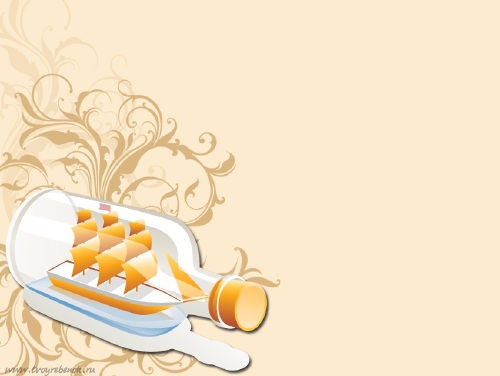 Затем папа по распределению попал на большой противолодочный корабль «Маршал Шапошников» и получил должность старшего гидроаккустика. 	Назначение данного судна: поиск, слежение, сопровождение и уничтожение подводных лодок противника. Корабль принимал участие в совместных индийско-российских учениях «Индра-2007»; осуществлял приём почётных гостей, например, княгиня Мария Романова (внучка императора Николая II).
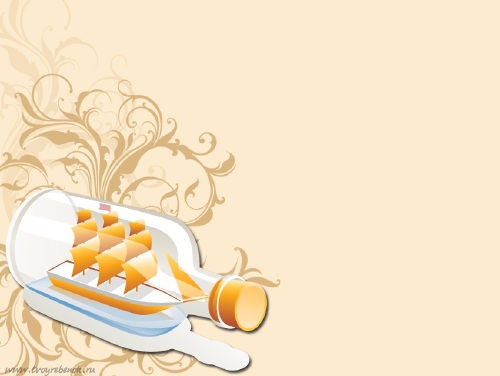 Боевые учения «Индра-2007»													Княгиня Мария Романова
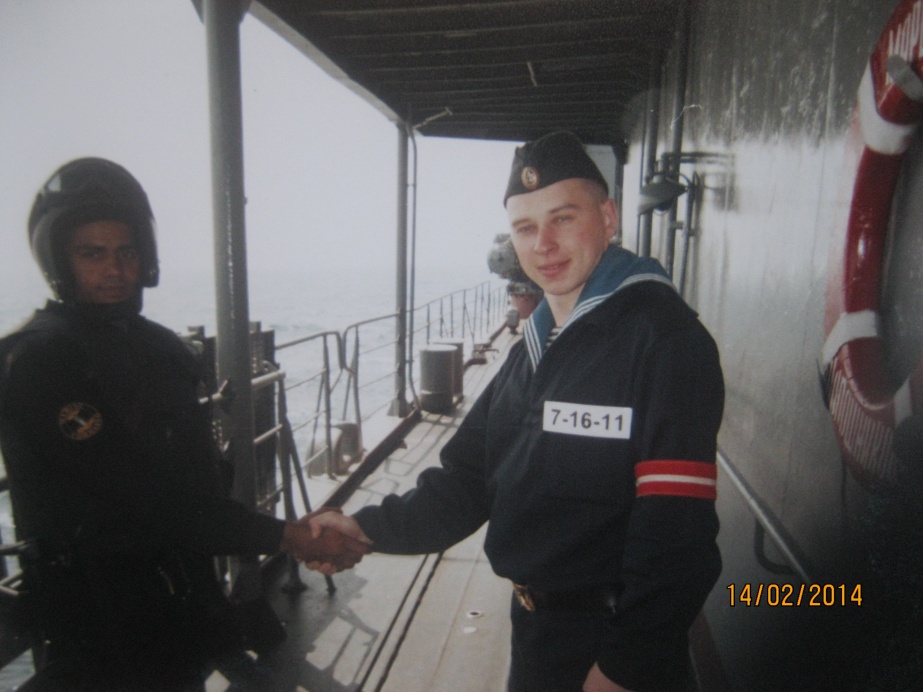 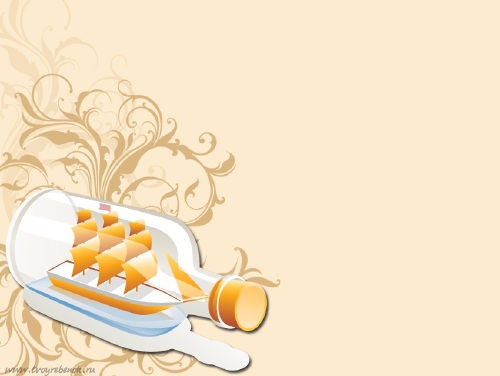 А мой дедушка, как и папа, отмечает праздник День ВМФ
Годы службы дедушки (Ляпунов Игорь Иванович)  1977-1980гг. Он проходил обучение в г. Владивостоке, а затем был направлен на подводную лодку «К-78» города Петропавловска- Камчатского. Его должность-старшина команды снабжения.
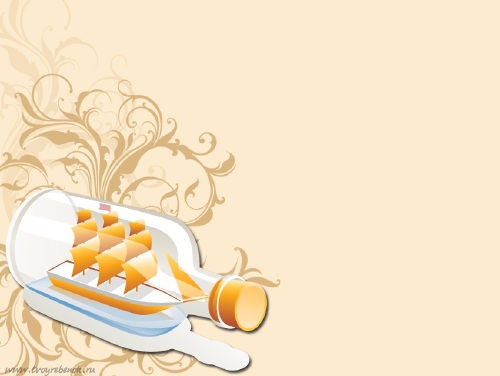 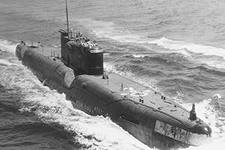 Основная задача подводной  лодки: охрана водных просторов и морских глубин восточной части России.
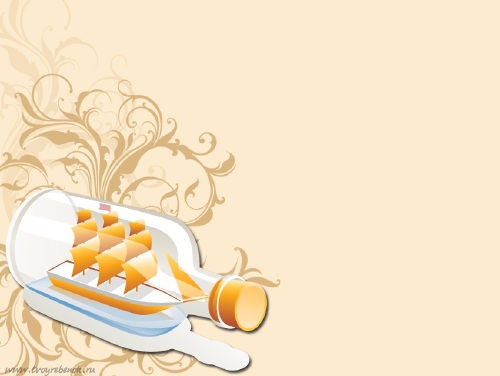 Мой дядя тоже моряк!
Годы службы моего дяди 2003-2005 гг. Он служил в морских частях погранвойск на корабле «Югра» города Астрахани. Дядя был теле-радио- графистом.
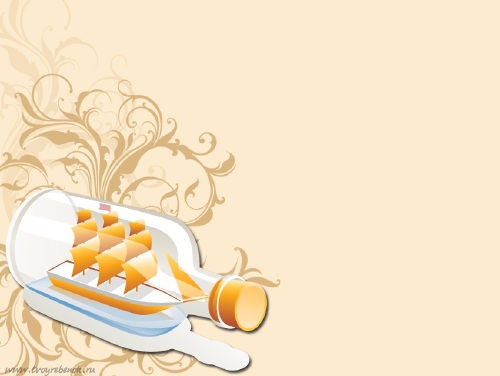 Русские моряки надежно защищали и защищают свои рубежи, одерживая блестящие победы на полях сражений. А в мирное время славные традиции морского флота перенимают новые и новые поколения военных моряков. Мужественные и надежные защитники, готовые к штурмовым предупреждениям, способные отразить атаку врага, несут свою вахту вдали от дома и в будни, и в праздники, и даже 30 октября. Далеко от морских берегов реет российский флаг — это на современных кораблях курсируют отважные моряки, охраняя свои границы и прославляя могущество родного государства.
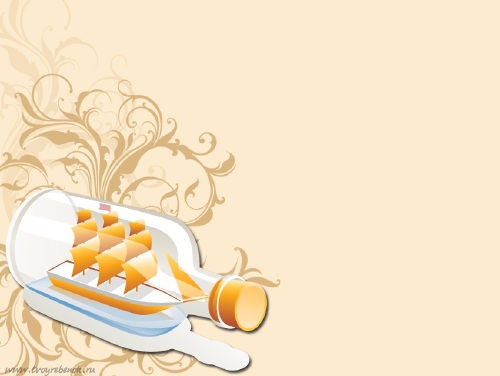 Я с малых лет мечтаю служить в ВМФ
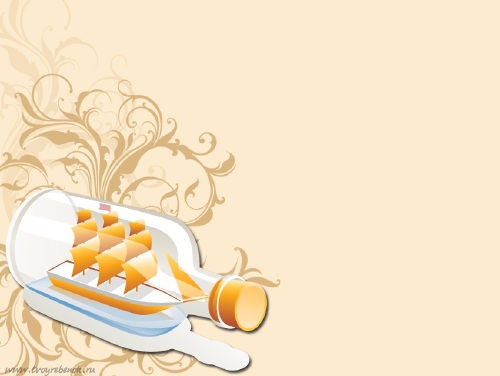 Источники:
Н.Ф.Виноградова «Окружающий мир» 3 класс, часть 2 издательство «Вентана-Граф»,2013.
Семейный архив семей: Ляпуновых, Созоновых, Ляпуновых.
Сайт www. Wikipedia.org